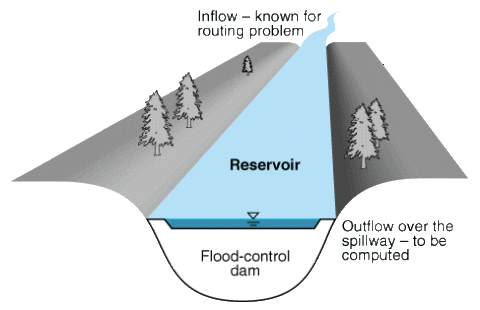 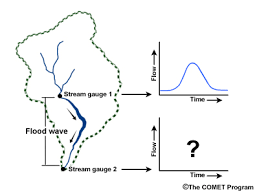 FLOOD ROUTING
LECTURE 14
1
FLOOD ROUTING
Procedure to compute output hydrograph when input hydrograph and physical characteristics of water shed are known
As discharge in a channel increases, its stage also increases and with it the volume of water in temporary storage in the channel
Flood may be considered as wave moving down a channel appears to have lengthened its base time and peak gets attenuated
Hydrologic routing procedures are used to route this flood wave along a channel
2
FLOOD ROUTING
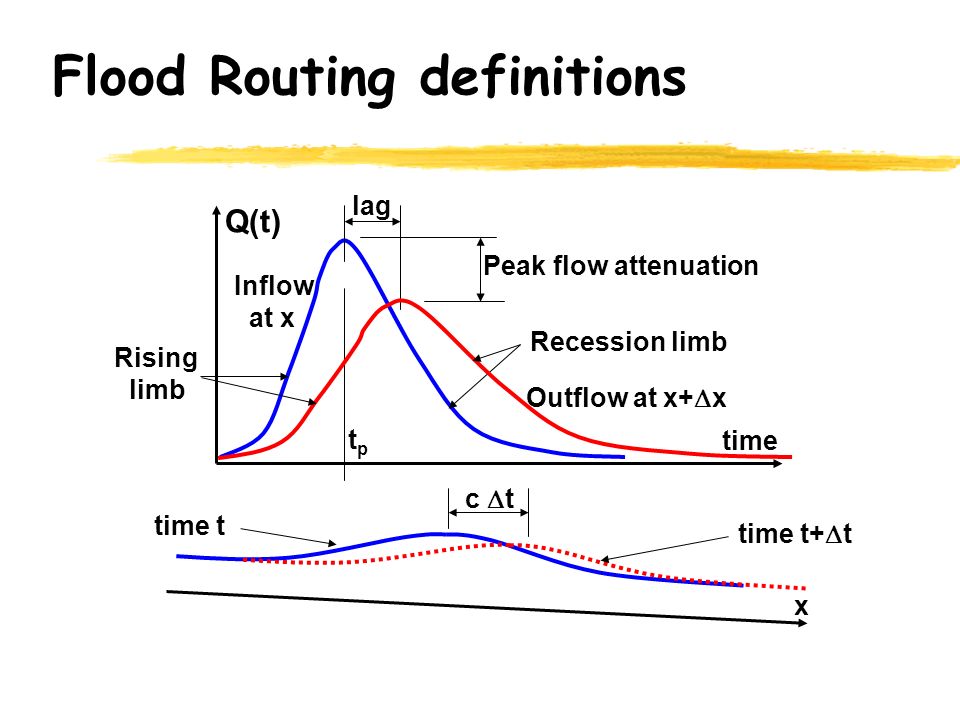 3
THE STORAGE EQUATION
I: inflow rate
O: outflow rate
S: storage
T: time
All terms are defined for a specific
Reach of river
4
APPLICATIONS OF FLOOD ROUTING
Following might be the probable uses of flood routing
To predict flood propagation
To actuate flood warning and protection systems
To design various hydraulic structures and hydro-systems operations
5
DETERMINATION OF STORAGE
Before a relation in storage and flow can be established, it is necessary to compute volume in the channel at various times
Obvious method of determining this storage is to calculate volumes in channel from cross sections by using prismoidal formula
Routing in natural channels is complicated by the fact that storage is not a function of outflow alone
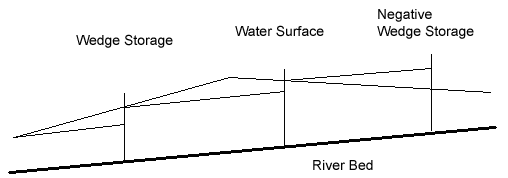 6
DETERMINATION OF STORAGE
The storage between the channel bed and line parallel to it is called prism storage
Between this line and actual profile is called wedge storage 
During rising stages a considerable volume may consist of these wedges before any large outflow occurs
As the falling starts inflow drops more rapidly than outflow negative wedge storage may exist
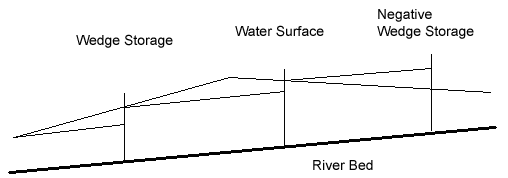 7
MUSKINGUM STORAGE EQUATION
8
[Speaker Notes: Would vary]
MUSKINGUM STORAGE EQUATION
Constant x expresses the relative importance of inflows and outflows in determining the storage. For natural streams its value ranges from 0-0.3 with mean value 0.2
Muskingum’s method assumes that m/n =1 and lets b/a=K
Equation 1 then becomes
			S=K[x.I +(1-x)O] ------------- (2)
Constant K, known as storage constant, is the ration of storage to discharge and has the dimensions of time
It is approximately equal to time of travel through the reach and in absence of data K is estimated this way
9
MUSKINGUM STORAGE EQUATION
In these equations t is the routing period in the same time units as of K
10
MUSKINGUM STORAGE EQUATION
Once values of K, x and t are established these coefficients can be computed
All these must be positive in order to get valid solutions from equation
Routing operation is simply a solution of the equation (3) with the O2 of one routing period becoming the O1 of the succeeding period.
Muskingum’s method assumes K to be constant at all flows.
11
NUMERICAL PROBLEM
For the given inflow hydrograph compute outflow hydrograph if K is 2 days and x being 0.2
Routing period is one day. Initial outflow may be taken as 4000 m3/s
12
NUMERICAL PROBLEM
13
DETERMINATION OF MUSKINGUM’S CONSTANTS
If the flow data is unavailable K is estimated by travel time in the reach. And x is taken between 0-0.3 
But when the past flood data is available K and x are determined by plotting a graph between S and xI+(1-x)O
The best value of x is that which causes the data to plot most nearly as a single valued curve. The slope of this straight line is K.
14
NUMERICAL PROBLEM
Given record of past floods. Use these observations to obtain the Muskingum routing parameters k and x for this river reach. The initial storage in the system is 715,000 m3
15
16
Assume different values of x in the range (0-0.5) and plot graph between column 5 and column 6.
Whichever trial of x gives the graph to be a straight line select that x and slope of that line is K
17